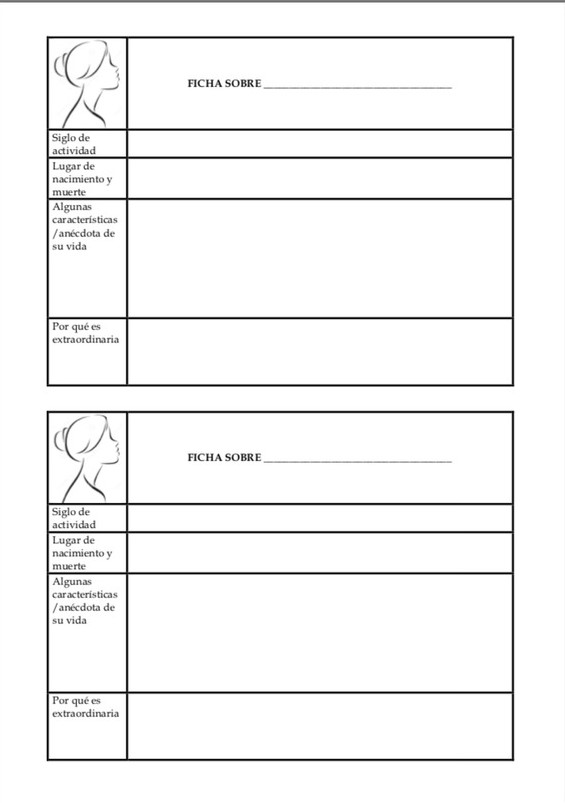 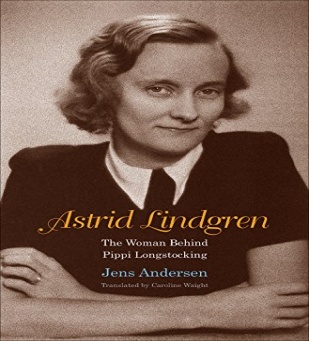 Astrid Lindgren.
Siglo XX a XXI.
Estocolmo.
Astrid Lindgren, en 1994, recibió el Premio Right Livelihood. En la mesa el premio y un programa del musical Ronja, la hija del bandolero, compositor Axel Bergstedt, del año 1994.
Fue Pipi Calzaslargas.